Отчет о проделанной работе в рамках акции «Безопасность детства»
Выполнила: воспитатель Винтерле Ольга
                                                 Валерьевна
В рамках данной акции была проделана следующая работа:
Были размещены памятки  о правилах безопасности детей в зимний период
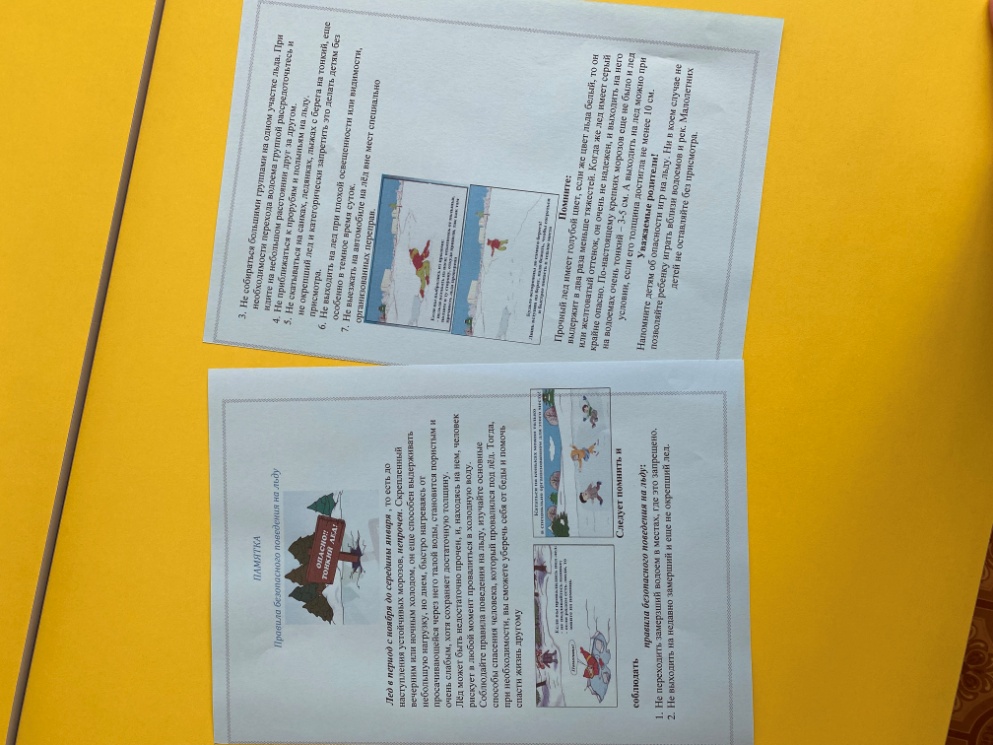 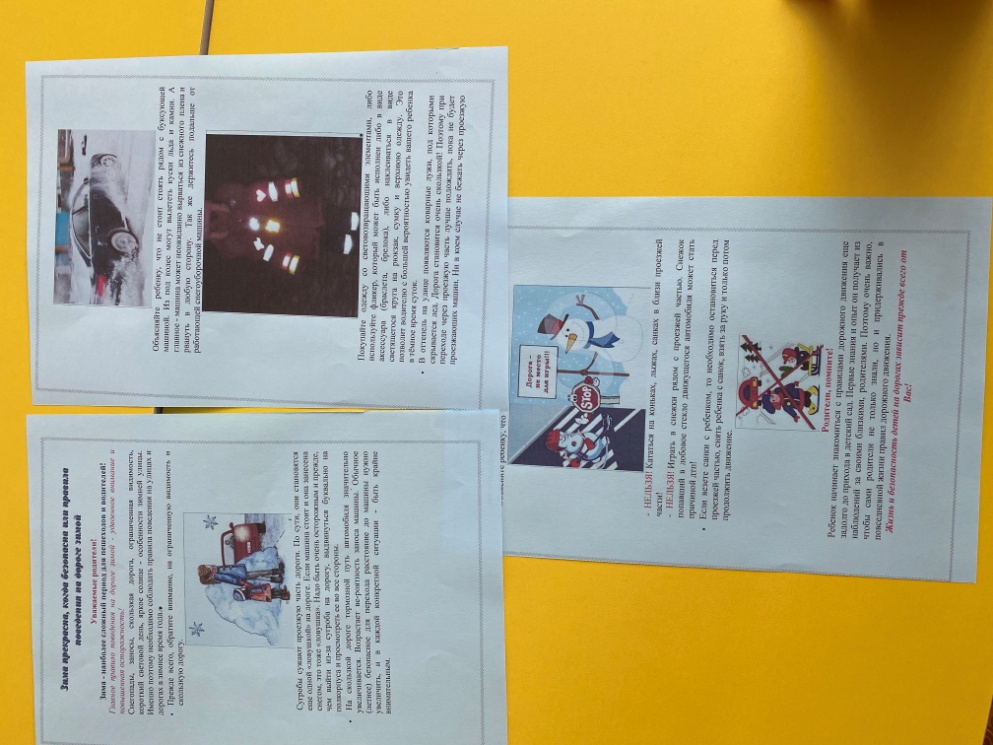 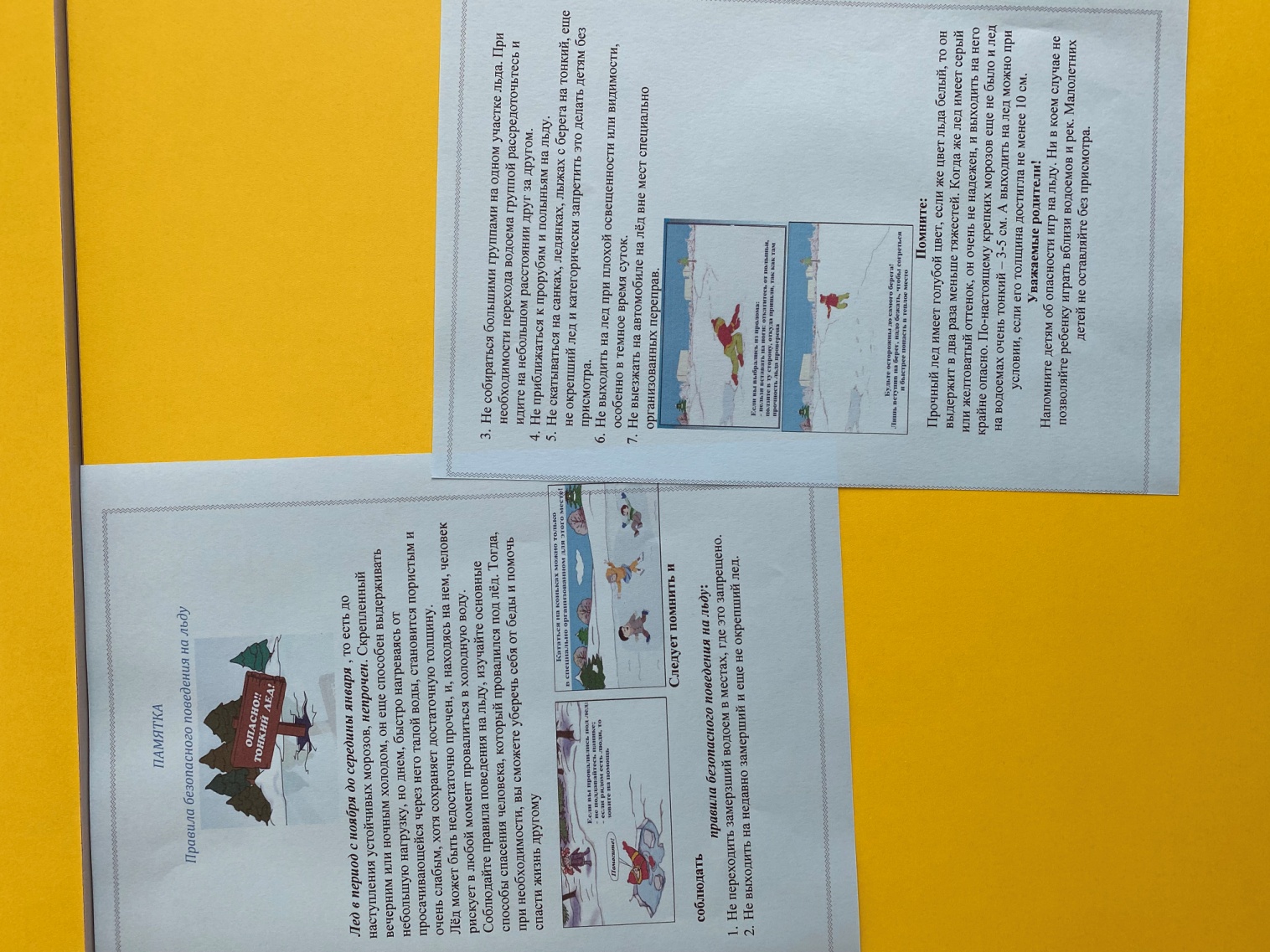 Были изготовлены буклеты для родителей «Безопасность ребёнка на прогулке в зимний период»
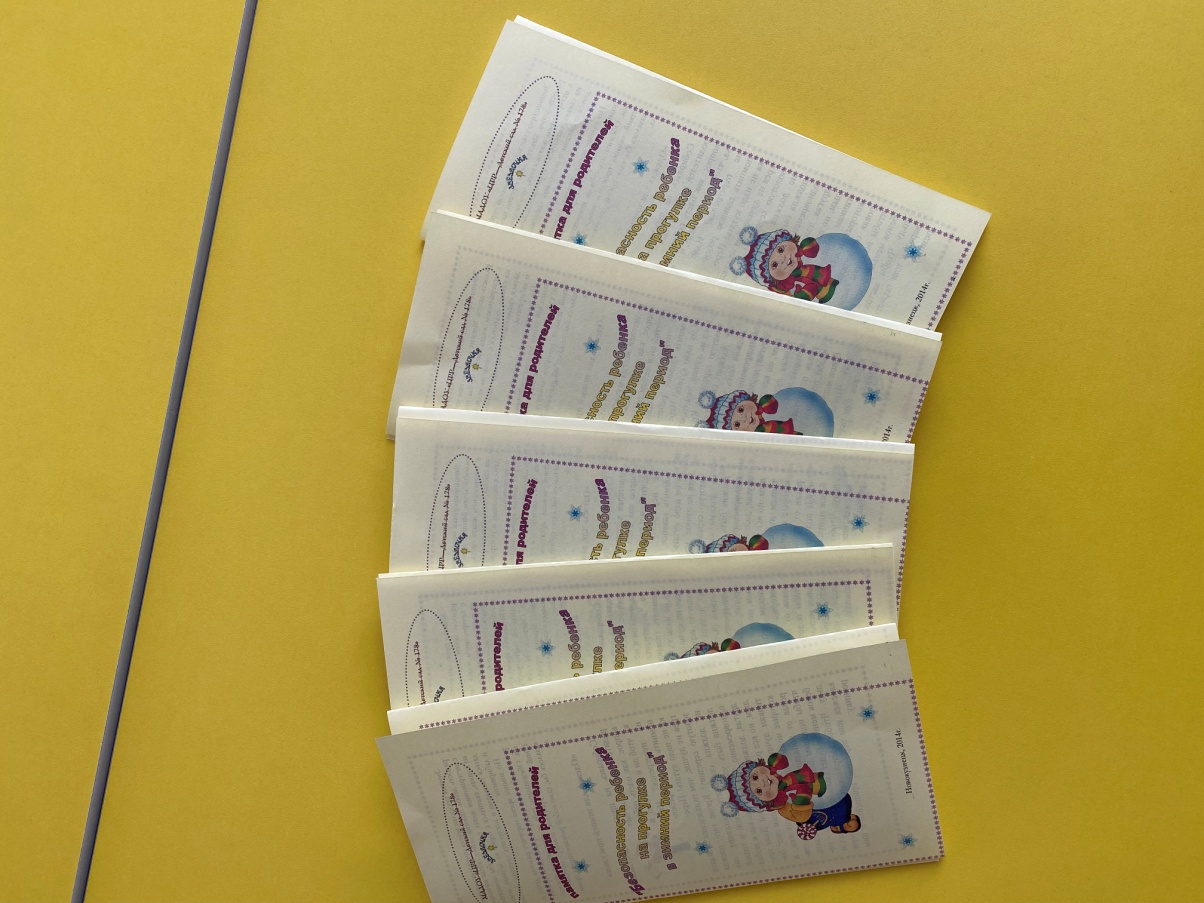 Проведение тематической беседы с детьми «Не открывай чужим людям, если мама, папа на работе»
Игра «Вызови полицию»
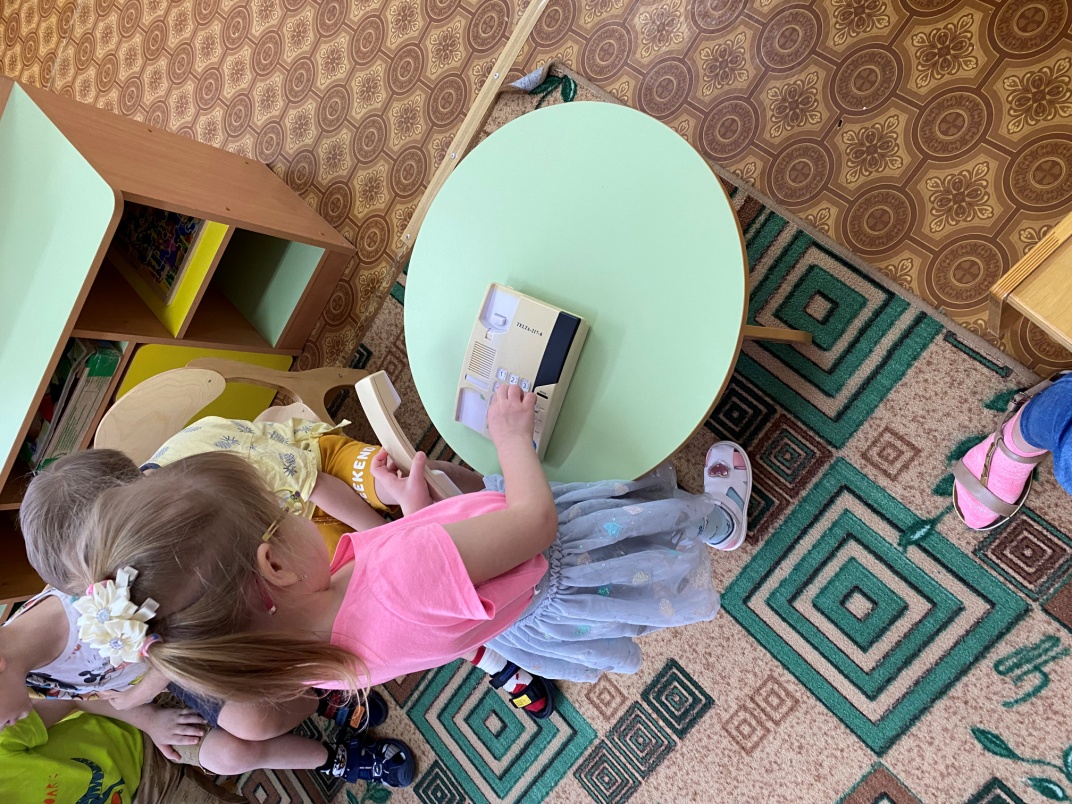 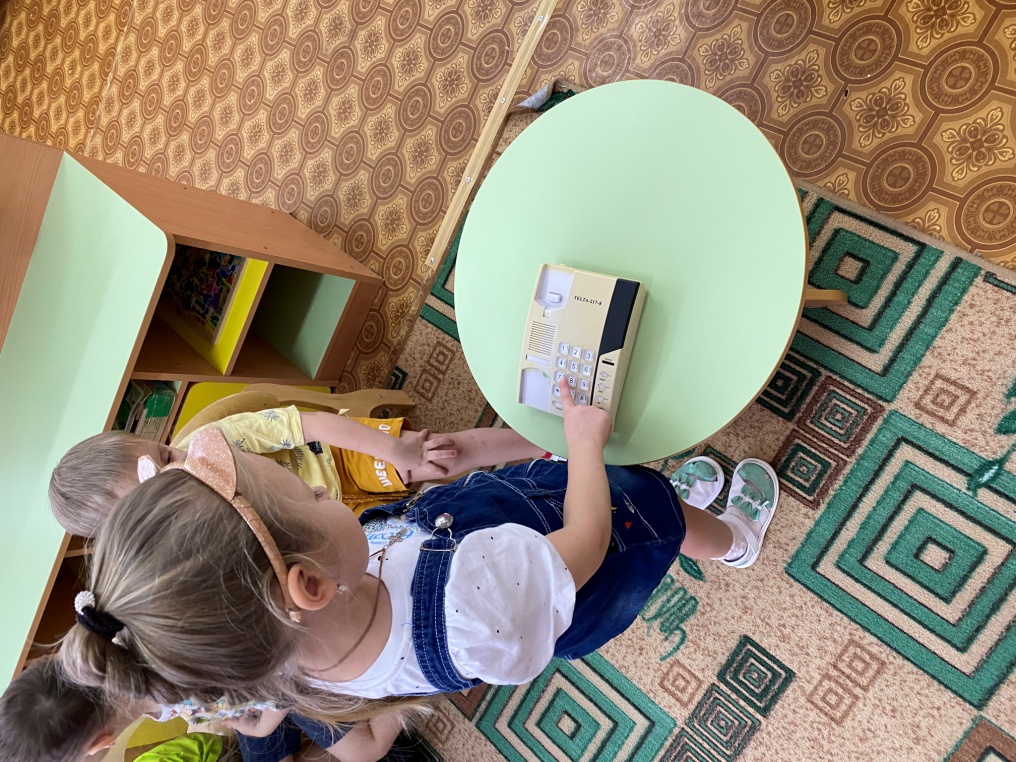 Проведение тематического занятия «Номера служб спасения»
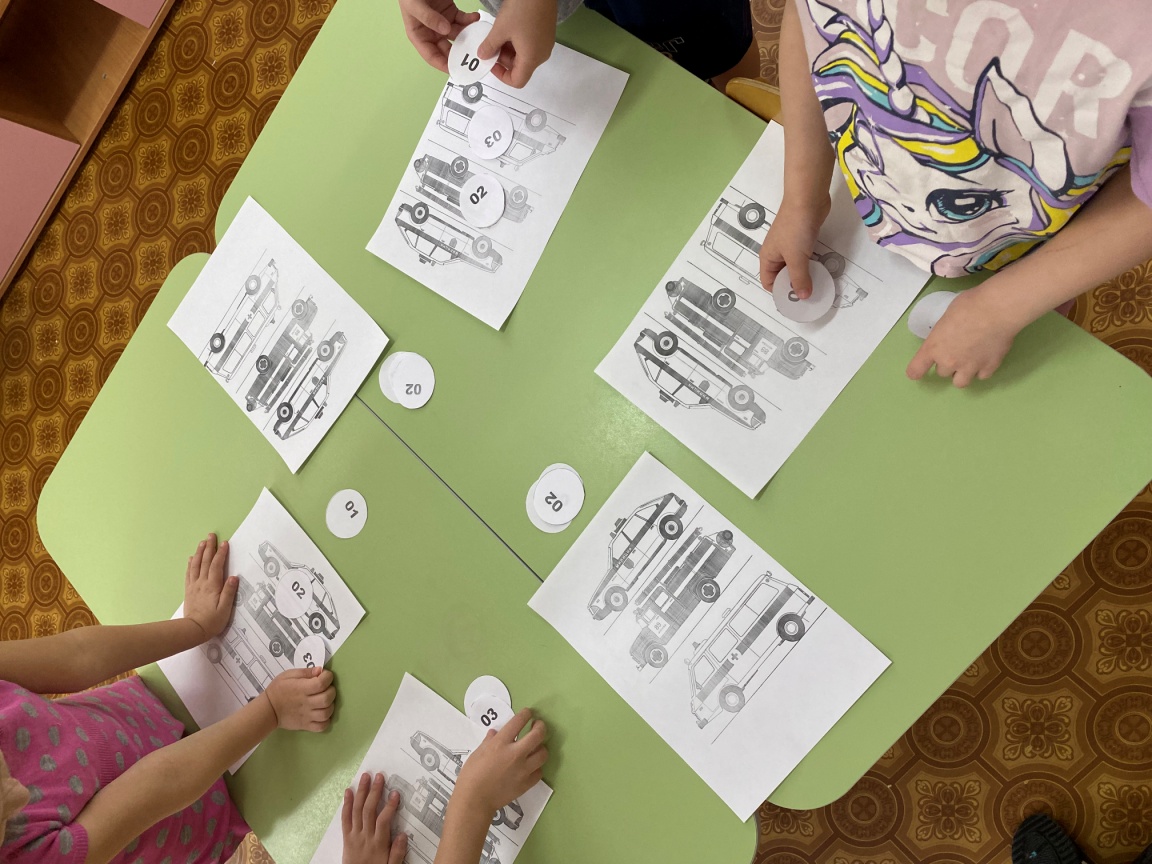 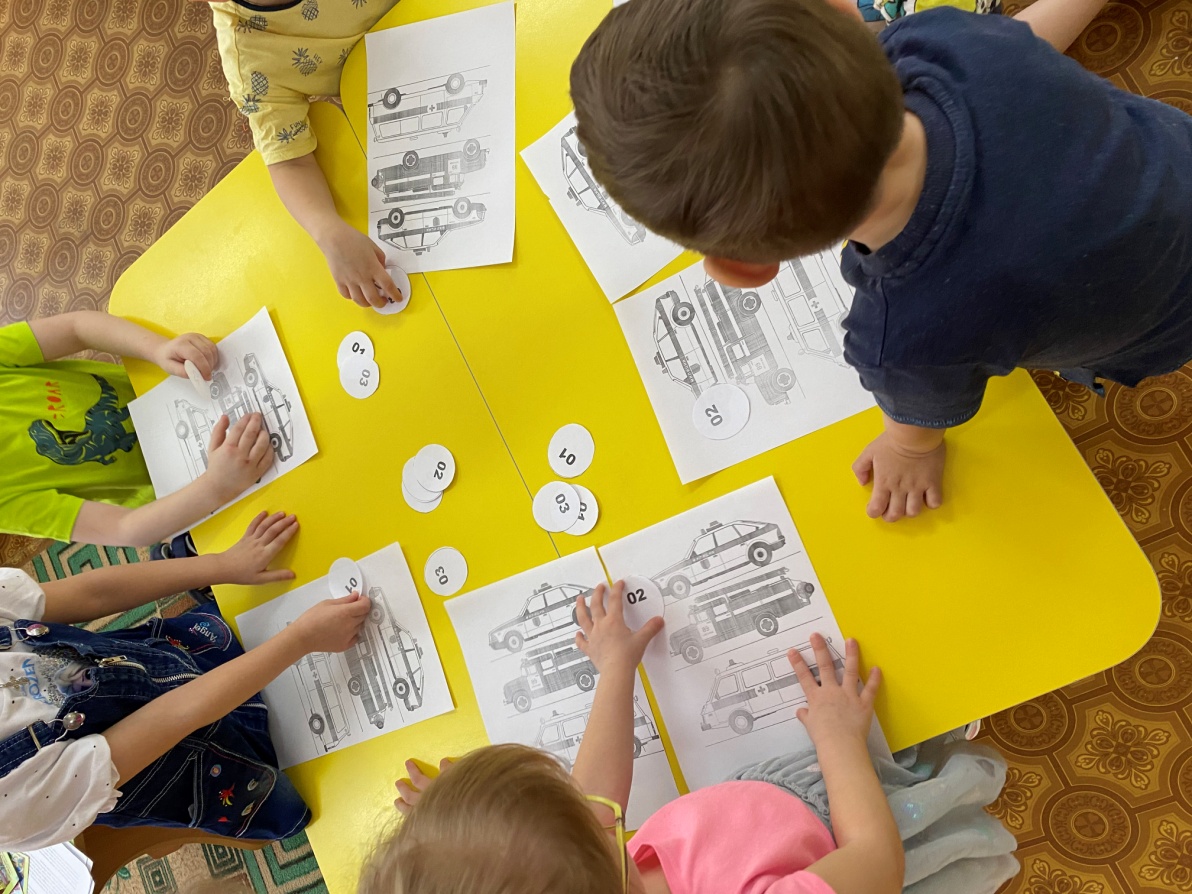